HOẠT ĐỘNG THỰC HÀNH TRẢI NGHIỆM
CÔNG THỨC LÃI KÉP
GV:NGUYỄN PHÚC THÀNH
HĐ.  Bài toán gửi tiết kiệm có kì hạn
Ngân hàng thường tính lãi suất cho khách hàng theo thể thức lãi kép theo định kì, tức là nếu đến kì hạn người gửi không rút lãi ra thì tiền lãi được tính vào vốn của kì kế tiếp. Một người gửi vào ngân hàng P đồng, với lãi suất hằng tháng là r (ở đây r được biểu thị dưới dạng số thập phân).
a) Tính số tiền người đó nhận được sau 1 tháng.
b) Tính số tiền người đó nhận được sau 2 tháng.
c) Tính số tiền người đó nhận được sau 3 tháng.
d) Đưa ra công thức tính số tiền người đó nhận được sau n tháng.
Giải: a) Số tiền người đó nhận được sau 1 tháng là: 
                     P + P . r = P(1 + r).
b) Số tiền người đó nhận được sau 2 tháng là:
                  P(1 + r) + P(1 + r) . r = P(1 + r)(1 + r) = P(1 + r)2.
c) Số tiền người đó nhận được sau 3 tháng là:
                  P(1 + r)2 + P(1 + r)2 . r = P(1 + r)2 (1 + r) = P(1 + r)3.
d) Công thức tính số tiền người đó nhận được sau n tháng là: P(1 + r)n.
Dự án 1 trang 112 Toán 8 Tập 1: Bác Hưng muốn gửi tiết kiệm 300 triệu đồng kì hạn 12 tháng. Dựa vào bảng lãi suất mà các ngân hàng công bố tại thời điểm hiện tại, hãy tính số tiền lãi mà bác Hưng nhận được khi gửi cho mỗi ngân hàng. Từ đó tư vấn ngân hàng gửi tiết kiệm cho bác Hưng (giả sử uy tín và chất lượng dịch vụ của các ngân hàng là như nhau).
Bảng lãi suất các ngân hàng công bố tại thời điểm hiện tại (ngày 01/11/2024) như sau:
Dự án 1 : Bác Hưng muốn gửi tiết kiệm 300 triệu đồng kì hạn 12 tháng. Hãy tính số tiền lãi mà bác Hưng nhận được khi gửi cho mỗi ngân hàng.
Giải:  Bảng lãi suất các ngân hàng công bố tại thời điểm hiện tại (ngày 01/11/2024) như sau:
Số tiền lãi mà bác Hưng nhận được khi gửi 300 triệu đồng kì hạn 12 tháng cho mỗi ngân hàng:
- Ngân hàng VPBank (lãi suất 6,8%/12 tháng).
Số tiền bác Hưng nhận được cả vốn và lãi là: 300.(1+6,8%) = 320,4 (triệu đồng)
Số tiền lãi Bác Hưng nhận được là 320,4 – 300 = 20,4 ( Triệu đồng)
- Ngân hàng Vietin bank (lãi suất 6,5%/12 tháng).
Số tiền bác Hưng nhận được cả vốn và lãi là: 300.(1+ 6,5%)= 319,5 (triệu đồng)
Số tiền lãi Bác Hưng nhận được là 319,5 – 300 = 19,5 ( Triệu đồng)
Dự án 2 trang 112 Toán 8 Tập 1: Bác Hương có 250 triệu đồng muốn gửi tiết kiệm ở một ngân hàng và hai năm sau mới có nhu cầu sử dụng số tiền này. Dựa vào bảng lãi suất mà ngân hàng công bố tại thời điểm hiện tại, hãy tư vấn cho bác Hương phương án gửi tiết kiệm để số tiền lãi thu được sau hai năm gửi tiết kiệm là lớn nhất.
Ở đây, giả sử các lãi suất đã công bố là không thay đổi trong suốt quá trình bác Hương gửi tiết kiệm.
Giải
Bảng lãi suất hàng năm theo kì hạn của một số tháng của ngân hàng Vietcombank công bố tại thời điểm hiện tại (ngày 01/11/2024) như sau:
Do đó, theo lãi suất kì hạn một số tháng ở trên, bác Hương nên gửi kì hạn là 12 tháng.
Qua bài thực hành về Công thức lãi kép, em hãy nêu ra một số lưu ý cần thiết khi gửi tiết kiệm.
+) Lựa chọn ngân hàng phù hợp.
+) Lựa chọn kỳ hạn phù hợp.
+) Gửi thành nhiều sổ tiết kiệm để linh hoạt khi cần rút.
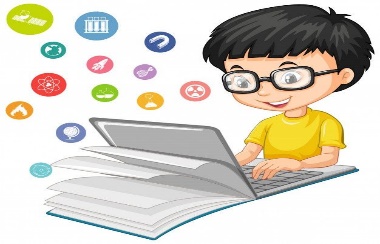 HOẠT ĐỘNG NHÓM
[Speaker Notes: Gợi ý: Đưa ra bài toán thực tế có kèm hướng dẫn ban đầu đối với bài toán để học sinh về nhà tư duy tiếp hoặc giải quyết tại lớp nếu có thời gian.]
Dự án 1 : Bác Hưng muốn gửi tiết kiệm 300 triệu đồng kì hạn 12 tháng. Hãy tính số tiền lãi mà bác Hưng nhận được khi gửi cho mỗi ngân hàng.
Giải:  Bảng lãi suất các ngân hàng công bố tại thời điểm hiện tại (ngày 01/11/2024) như sau:
Số tiền lãi mà bác Hưng nhận được khi gửi 300 triệu đồng kì hạn 12 tháng cho mỗi ngân hàng:
- Ngân hàng VPBank (lãi suất 6,8%/12 tháng).
Số tiền bác Hưng nhận được cả vốn và lãi là: 300.(1+6,8%) = 320,4 (triệu đồng)
Số tiền lãi Bác Hưng nhận được là 320,4 – 300 = 20,4 ( Triệu đồng)
- Ngân hàng Vietin bank (lãi suất 6,5%/12 tháng).
Số tiền bác Hưng nhận được cả vốn và lãi là: 300.(1+ 6,5%)= 319,5 (triệu đồng)
Số tiền lãi Bác Hưng nhận được là 319,5 – 300 = 19,5 ( Triệu đồng)